Land Law by Chris Bevan
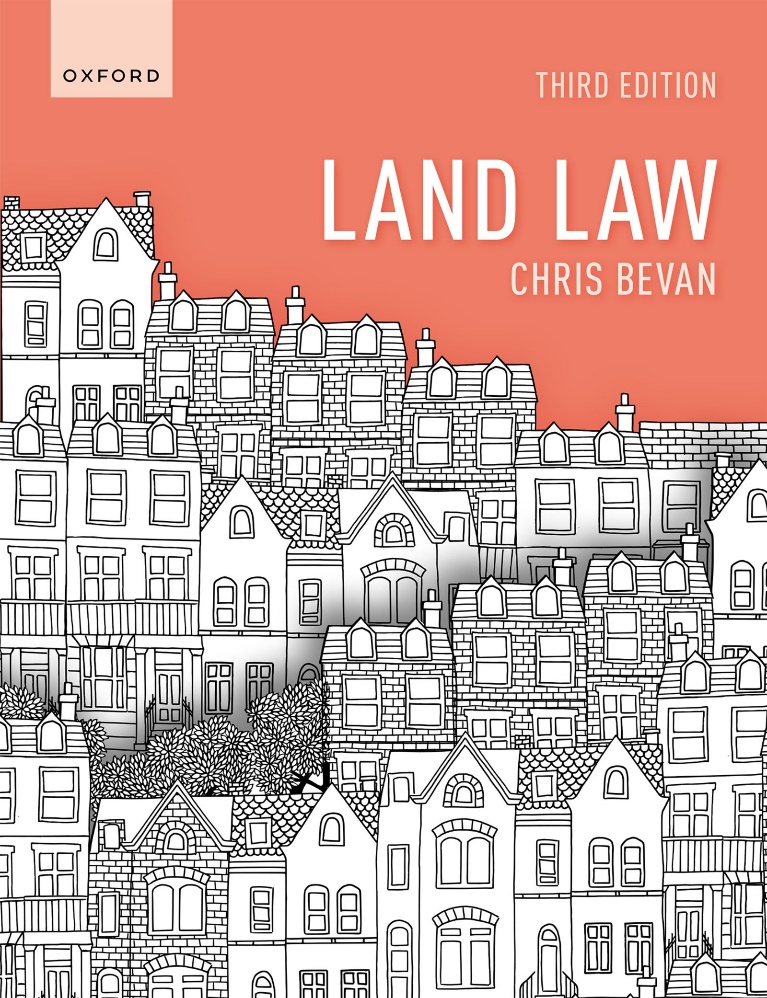 Chapter 08Proprietary Estoppel
2
© Oxford University Press, 2022
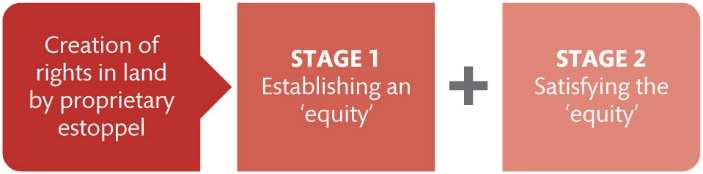 Figure 8.1 The two stages of a proprietary estoppel claim
3
© Oxford University Press, 2022
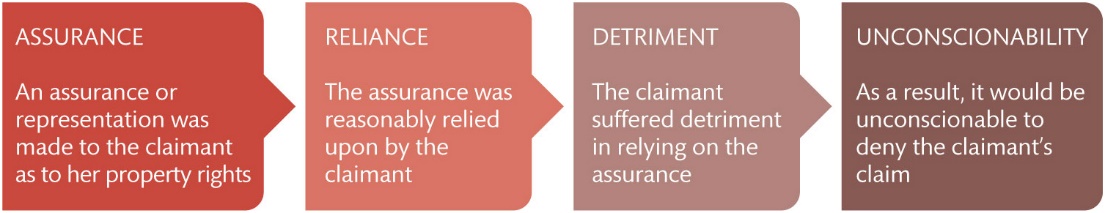 Figure 8.2 Proprietary estoppel: features of the modern law
4
© Oxford University Press, 2022
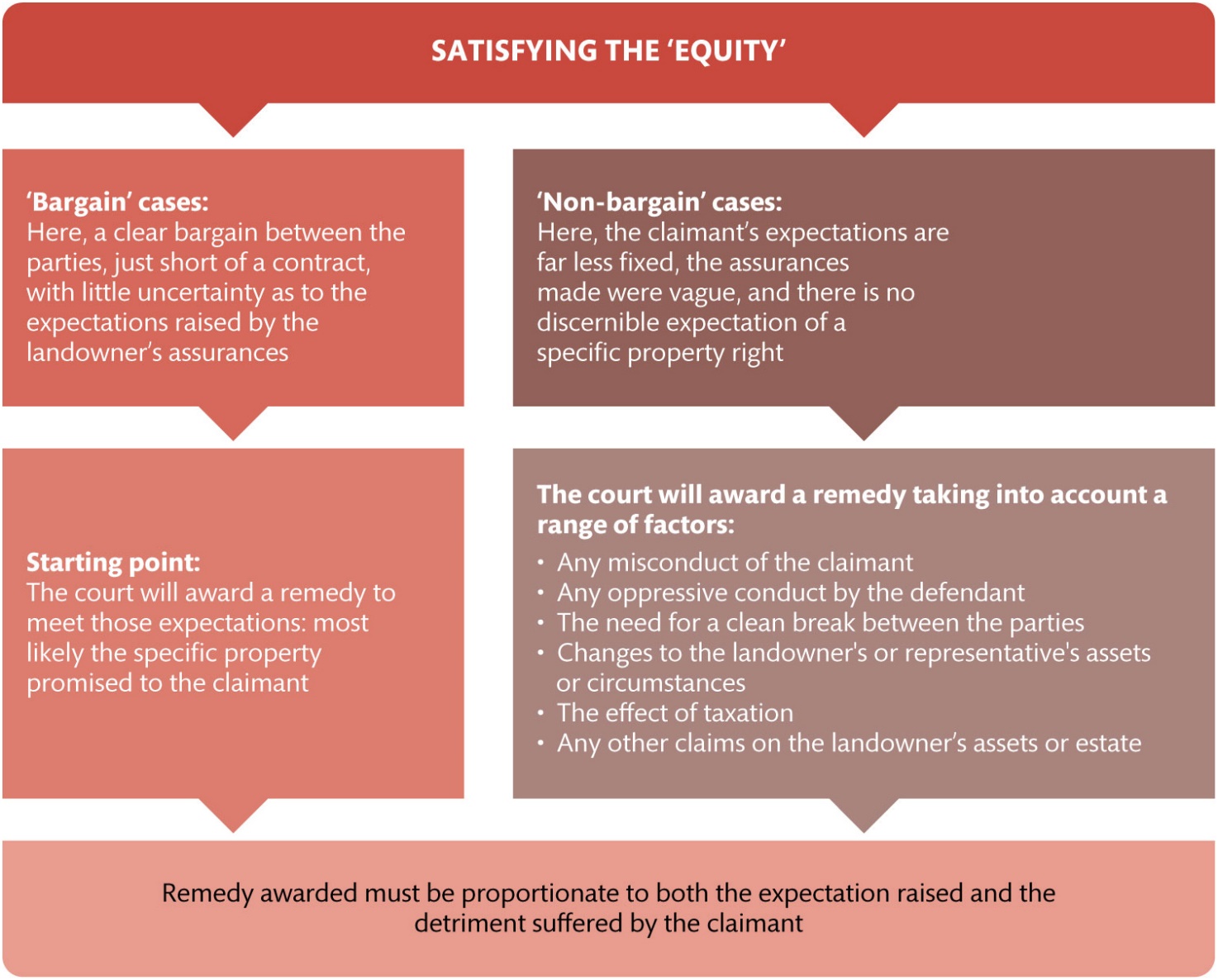 Figure 8.3 Satisfying the ‘equity’ according to the Jennings v Rice ‘proportionality’ approach
5
© Oxford University Press, 2022
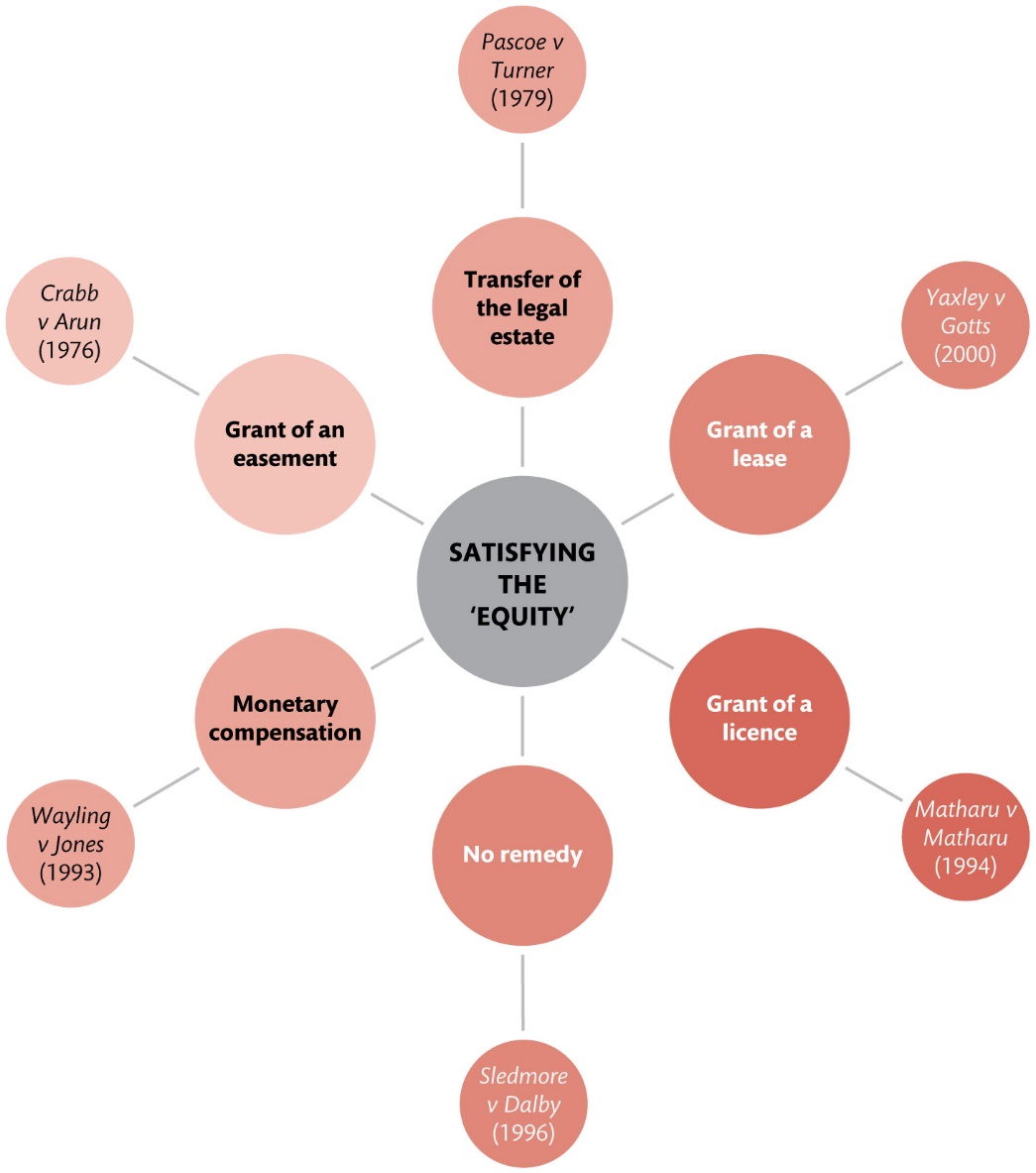 Figure 8.4 Remedial choices available to the court
6
© Oxford University Press, 2022
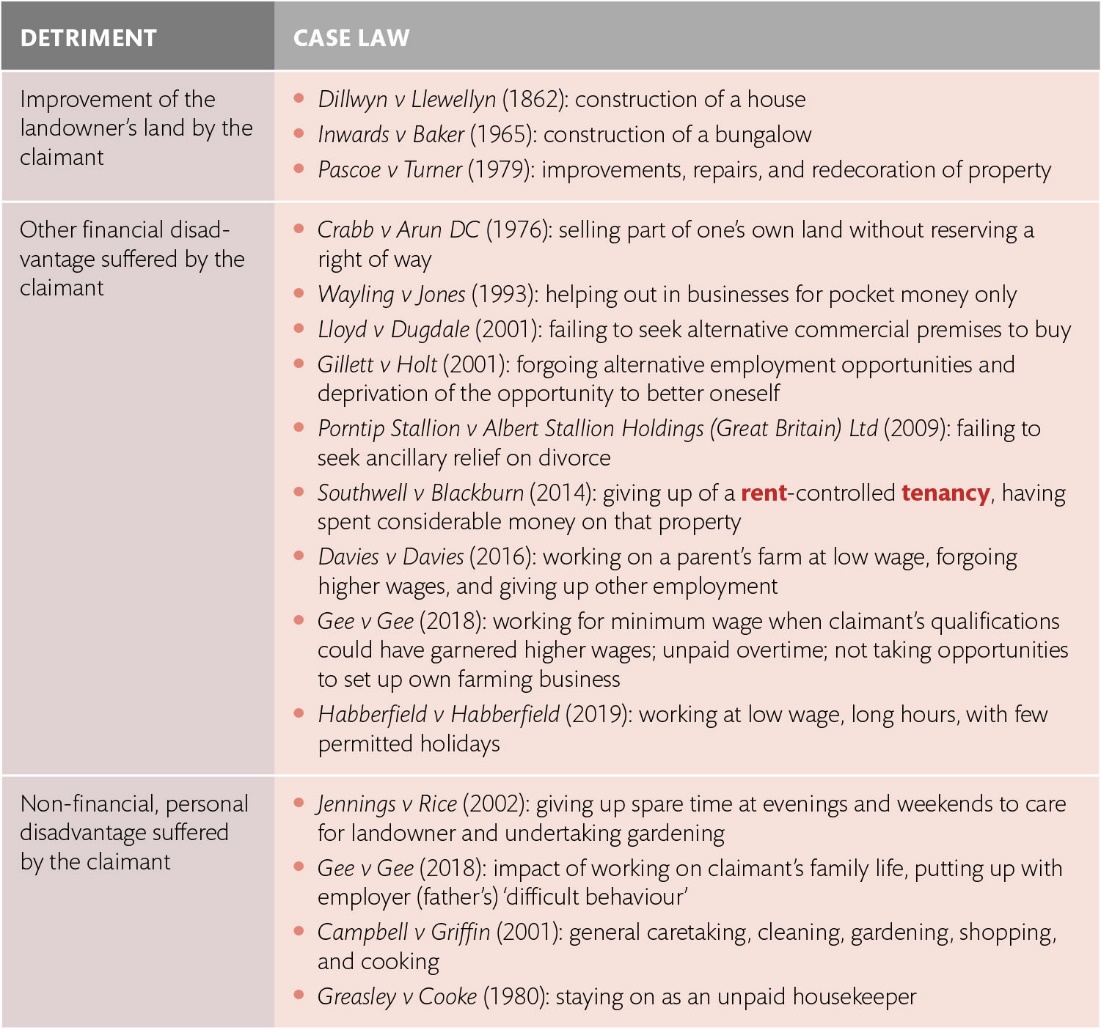 Table 8.1 Examples of detriment recognized by the court
7
© Oxford University Press, 2022
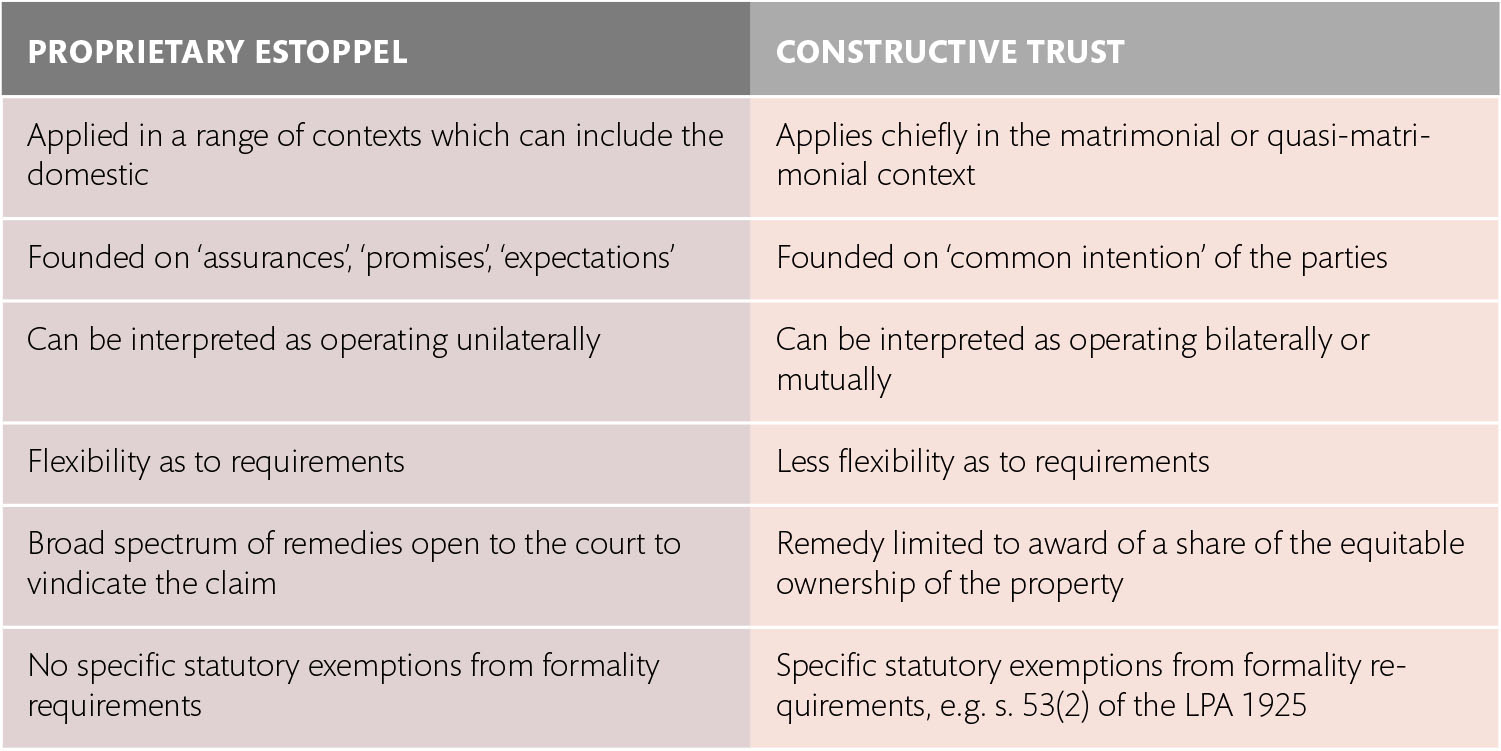 Table 8.2 Proprietary estoppel and constructive trusts compared
8
© Oxford University Press, 2022